The International Science and Technology Center (ISTC)
Briefing on the occasion
 of the CEG SAM
Albert Gozal 

Pisa, 14 March 2011
Over 1 Billion USD Investment by USA, EU, Canada, Japan and Private Partners:
2,746 projects 	 		     over 856 Mln USD Procurement of equipment 	  	   210 Mln USDTraining and Infrastructure Support       135 Mln USD
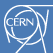 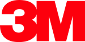 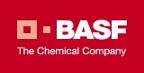 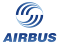 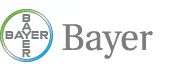 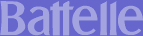 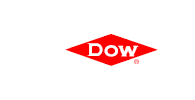 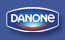 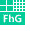 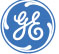 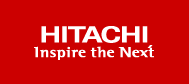 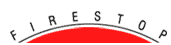 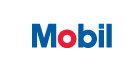 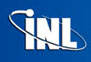 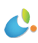 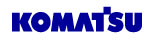 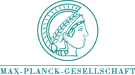 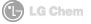 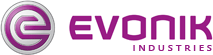 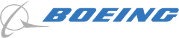 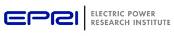 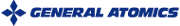 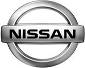 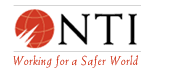 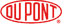 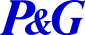 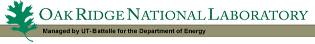 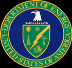 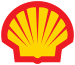 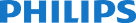 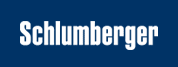 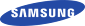 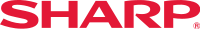 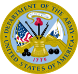 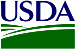 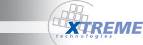 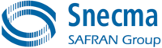 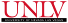 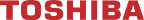 ISTC Partners in 2011Over 450
Impact of ISTC
Creation of a civilian research community working on the basis of international standards;
New career for CIS scientists and engineers;
Integration of CIS scientists into the global scientific community – network; and
Adequate IPR protection for CIS institutes.
Impact of ISTC
Economic Diversification:		new technologies and jobs;


Dual-use:                                    promotion of culture of 												responsibility and awareness; 

Physical security:   			lock down of dangerous 										      		pathogen collections at 												research installations; 

Non-proliferation:                    substantial reduction in 												proliferation threat;
Most important:				building of trust and confidence 										among stakeholders.
Strength of ISTC
Single purpose international organization on the ground;
Capacity to bring together best expertise worldwide via its extensive network; 
Capacity to handle effectively multilateral funds for research projects and support programs;
Capacity to carry out commercialization and innovation projects; and
Capacity to adapt to changing circumstances.
Funding Commitments Main Parties /Regular and Partner Projects(“Fresh money”)
Serving a purpose
Making a difference
Drift
The end or a new beginning
ISTC Project Pipeline 2011-2014
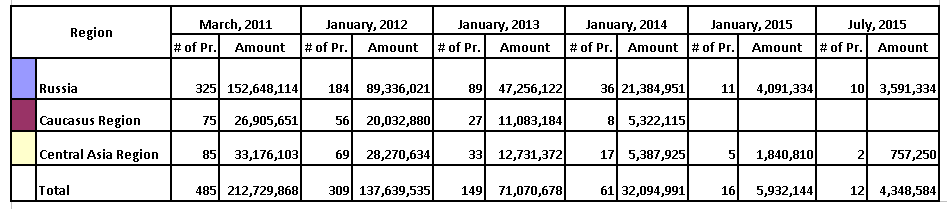 Serving a purpose
Making a difference
Drift
The end or a new beginning
Scheduled Expenditure of US Regular and Partner Projects(Funds already committed)
Foreseen Turn Over 2011(per 1 March 2011)
Projects:									5 new projects
												(1,4 mln USD)

Training, Travel Support,
Outreach and 
other support activities:					3.7 mln USD


Running Cost (AOB):						6.8 mln USD
Policy Context
“ISTC has value beyond removing incentives for a given 
scientist to proliferate weapons knowledge. The ISTC 
provides a means through which we can achieve added 
transparency and greater cooperative engagement on 
a wide range of WMD issues”
							
						US Senator Richard Lugar, Madrid, November 8, 2010
Policy Context
ISTC has the capacity to contribute to an adequate response to 
new scientific and non-proliferation challenges of 
a different nature (globalization; non state actors; 
diffuse character).

ISTC should be better utilized to implement activities of:
G8
Washington Security Summit – Workplan
Non Proliferation / Chemical Weapons/
	Bio Weapons Conventions (IAEA/OPWC/WHO)
Initiatives such as US-RF Bilateral Commission
Etat des Lieux
Décret présidentiel du 11 aout 2010 sur le retrait de la Russie du CIST
Consultations informelles
Demande de Kirienko (ROSATOM) sur l’état des lieux (Septembre 2010)
Consultation interservices concernant le décret présidentiel
Three main challenges
I					        II			                 III
Development 
Transition 
Plan
Successor 
organization
Orderly 
wind down 
ISTC
G8 initiative?
I. An Orderly Wind Down of ISTC Activities in Russia following Decree of Russian President of 11 August 2010 Basic Imperatives:
ISTC Agreement to stay in force until the current work in Russia is completed;
Projects in pipeline to be completed (325 projects for 152 mln USD);
International exchanges and training activities to continue;
Tax free transfer of ISTC-owned equipment to Institutes to be solved (142 mln USD); 
Paying off outstanding loans to be arranged (6 mln USD);
Other issues.
II. Transition Plan Non-Russian States
Decisions on new projects in Armenia, Belarus, Georgia, 
Kazakhstan, Kyrgyzstan and Tajikistan in 2011;

Shifting activities: creation regional centre in Kazakhstan;

Maintain sufficient expertise at ISTC Secretariat, i.e. 
freeze staff reduction; 

Develop set of contingency measures.
Statement by Non-Russian States of 9 December 2010
ISTC Agreement must continue until a new organization 
      is in place
   Request to continue funding of new project proposals 
     in Armenia, Belarus, Georgia, Kazakhstan, Kyrgyzstan 
     and Tajikistan
ISTC Experts Assessment(CIS Countries/ Georgia)
Based on sheer number of scientists and institutes with former WMD experience, Kazakhstan remains the CIS country (outside Russia) of greatest interest;
Given their geographic location, institutes in Kyrgyzstan and Tajikistan remain high in the ranking of CIS countries of interest;
The political and economic situation, plus the presence of dangerous pathogen collections and dangerous nuclear materials, underscore the continuing importance of ISTC support to Belarus scientists; and
While Armenian and Georgian institutes have made substantial progress toward sustainability, various institutes require ISTC support.
III. Successor OrganizationThe 6 Options:
Total Closure of ISTC  (From 6 Months to 4 Years) ?
Operations only in Non-Russian States ?
Transfer to STCU (Armenia/Azerbaijan) ?
A Successor Multilateral Science and Technology Organization (see ISTC interim report of July 2010) ?
A Worldwide Scientists Engagement Center ?
Other ?
The Nunn Lugar Legacy? Madrid Speech: 8 November 2010
Senator Obama and Senator Lugar visiting the All Russian Research Institute of Phytopathology
Main Points for Discussion
Objectives / Scope
Geography
Membership
Type of organization
Working methods
Legal framework